Ума палата!
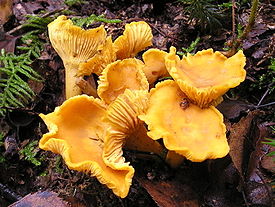 Биологическая 
викторина
Вопрос №1
В соцветиях этого растения уже много веков пытаются найти счастье – цветки с пятью отогнутыми лопастями вместо четырех. Если найдешь такой цветочек, то его надо съесть. А трехлопастные цветки, наоборот, сулят несчастье и беды. Как называется этот цветок?
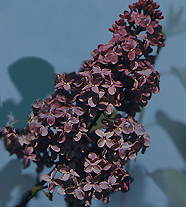 Сирень
Ответ
Вопрос №2
На дне моря этот червь сооружает маленький песчаный вулкан с кратером, из которого выбрасывается струйка песка. Как он называется? К какому типу относится?
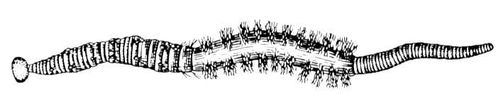 Пескожил
Тип Кольчатые черви
Ответ
Вопрос № 3
Как
Как называется наружная часть одревесневшего стебля?
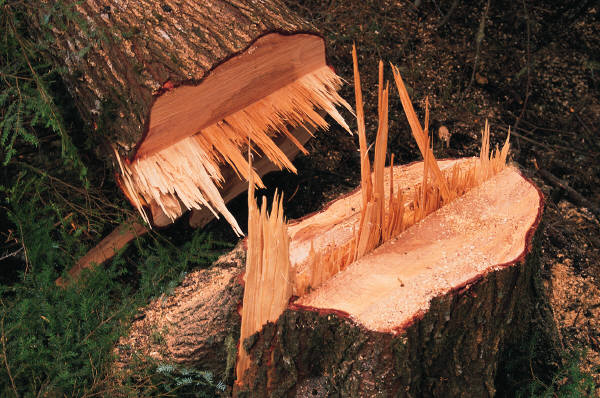 Кора
Ответ
Вопрос № 4
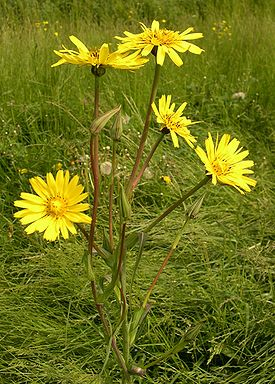 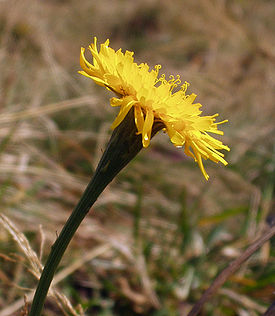 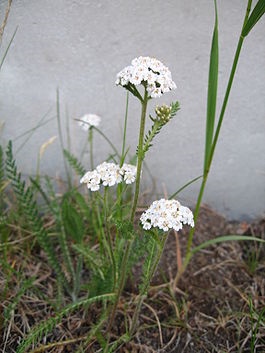 Тысячелистник
Козлобородник
Кульбаба осенняя
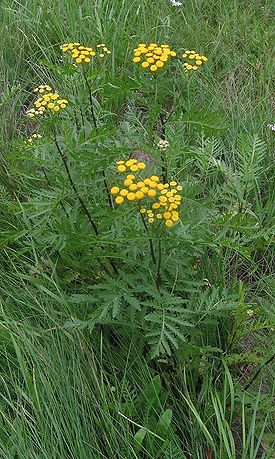 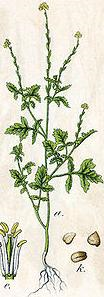 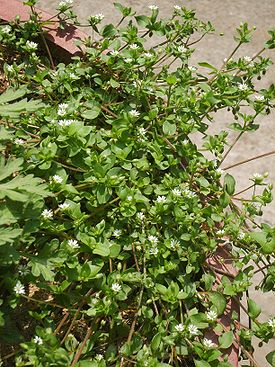 Какое растение из расположенных в нижнем ряду вы перенесли бы в верхний ряд – вместо знака вопроса?
Гулявник 
лекарственный
Звездчатка
ланцетовидная
Пижма
Ответ
Вопрос № 5
Картофель, лук, морковь. Кто в этой «компании» лишний?
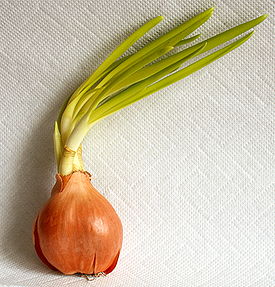 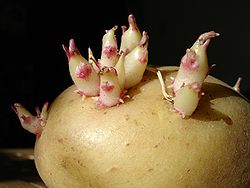 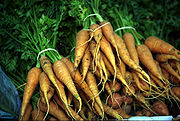 Ответ
Вопрос № 6
Название этой инфузории происходит от формы её клетки, которая напоминает музыкальный инструмент.
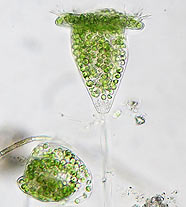 Инфузория трубач
Ответ
Вопрос № 7
Как называется видоизменённый побег у репчатого лука?
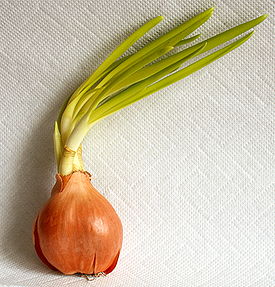 Луковица
Ответ
Вопрос № 8
Как называется пузырчатая стадия жизненного цикла цепней?
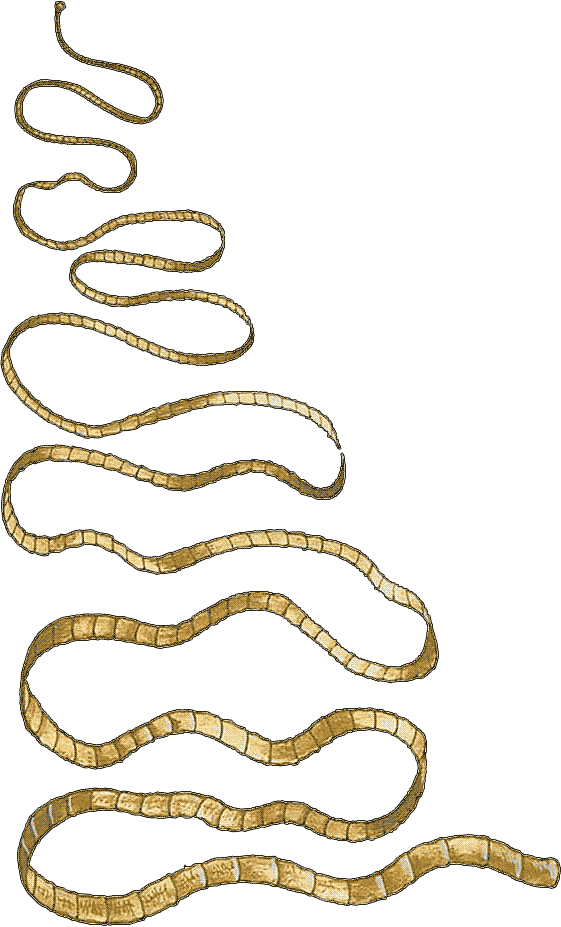 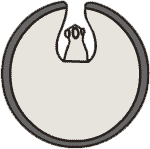 Финна
Ответ
Вопрос № 9
На ветках – плотные комочки
В них дремлют клейкие листочки.
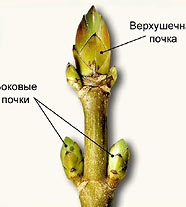 Почки
Ответ
Вопрос № 10
Родовое название этого растения произошло от слова, которое в переводе с латинского означает «жечь». В народе его называют жигалка, стрекавина. 
А как его называют ботаники?
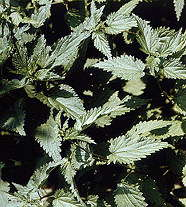 Крапива
Ответ
Вопрос № 11
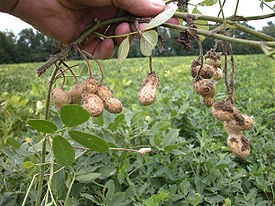 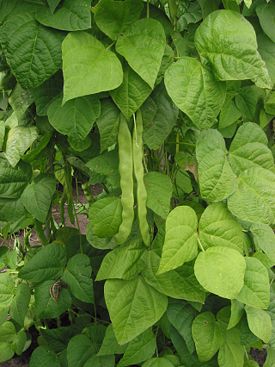 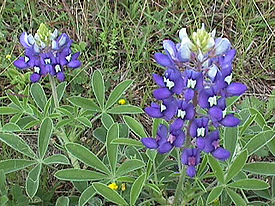 Арахис
Фасоль
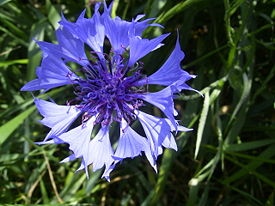 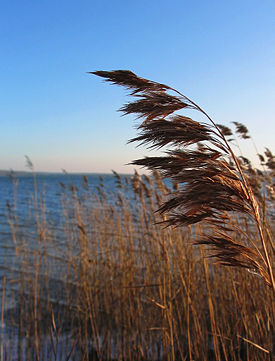 Какое растение из нижнего ряда вы перенесли бы в верхний ряд – вместо знака вопроса?
Люпин
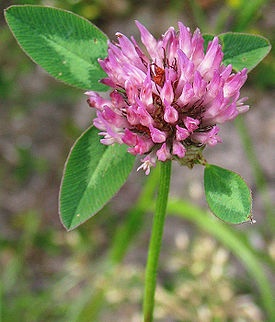 Василек
Тростник 
обыкновенный
Ответ
Клевер
Вопрос № 12
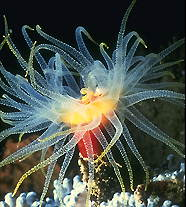 Я увидел в море чудо, диво: на дне – животное – крапива!
Актиния
Ответ
Вопрос № 13
Какое растение в 18 веке называли «чертовое яблоко»? Укажите к какому семейству оно относится.
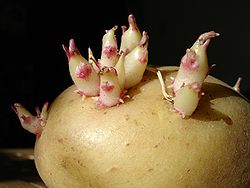 Семейство Пасленовые
картофель
Ответ
Вопрос № 14
Название этого червя происходит от атмосферного явления.
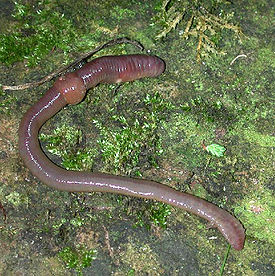 Дождевой червь
Ответ
Вопрос № 15
Лист – перчатка,
Плод – лопатка,
А цветок – мотылек!
Укажите название и семейство этого растения.
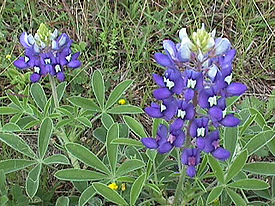 Люпин
Семейство бобовые
Ответ
Вопрос № 16
Цианобактерии, или синезеленые долгое время относили к растениями, в частности к водорослям. Как вы думаете почему? Как должны питаться бактерии, если их считали растениями?
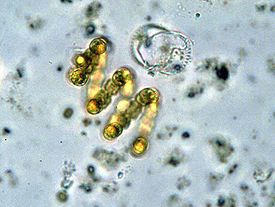 С помощью фотосинтеза
Ответ
Вопрос № 17
Еще в Древнем Риме было известно, что эти растения улучшают состав почвы и урожай на полях после этих культур всегда богаче. К какому семейству класса двудольных относятся эти растения?
Бобовые
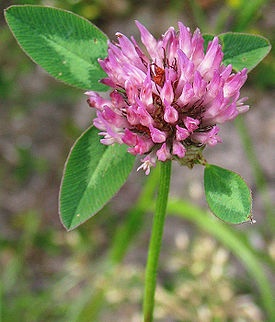 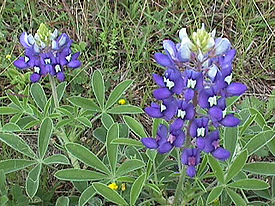 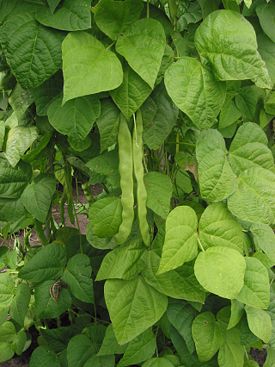 Ответ
Вопрос № 18
Как какому типу относятся низшие беспозвоночные, многоклеточные, двухслойные животные с  лучевой симметрией тела?
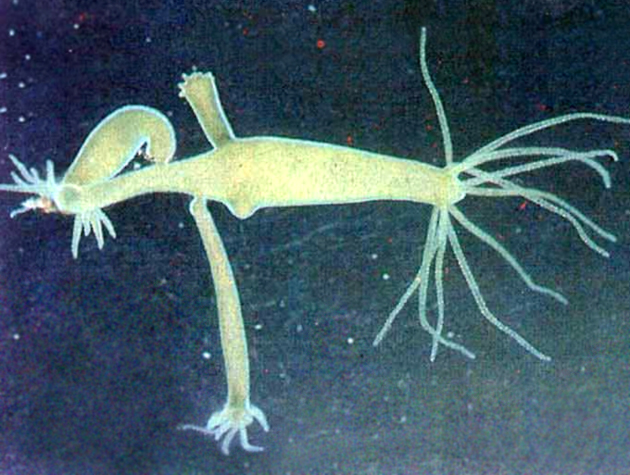 Кишечнополостные
Ответ
Вопрос № 19
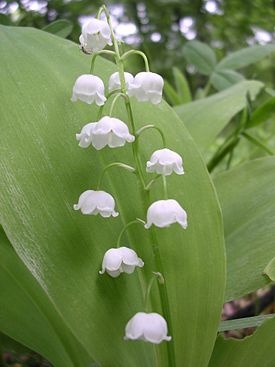 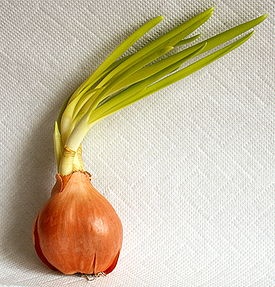 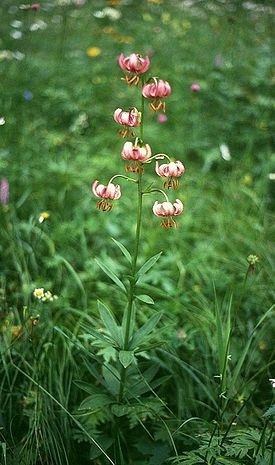 Лук Репчатый
Ландыш майский
Лилия Кудреватая
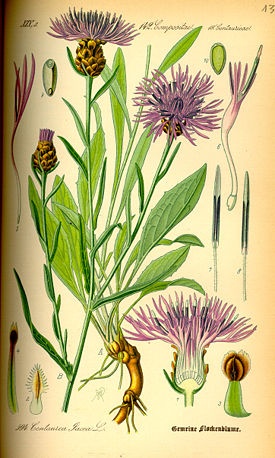 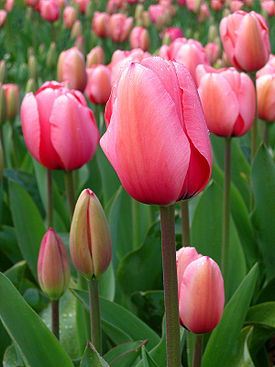 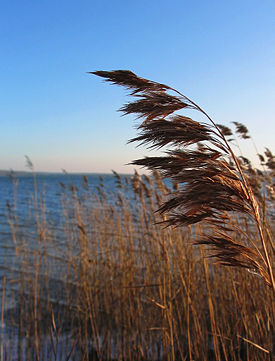 Какое растение из нижнего ряда вы перенесли бы в верхний ряд – вместо знака вопроса?
Тюльпан
Ответ
Тростник обыкновенный
Василек луговой
Вопрос № 20
Есть красавица одна,
И румяняна, и стойна;
Хоть в землянке век живет,
А большой от всех почет;
Кто проходит близко –
кланяется низко.
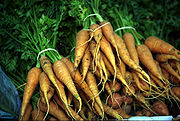 Морковь
Ответ
Вопрос № 21
Лишайники - симбиотические организмы.
Какие организмы образуют слоевище лишайника?
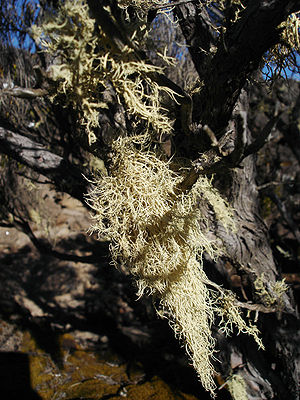 Водоросли и грибы
Ответ
Вопрос № 22
Не спорю, не белый – 
Я братцы, попроще…
Расту я обычно в березовой роще.
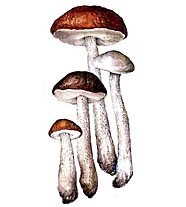 Подберёзовик
Ответ
Вопрос № 23
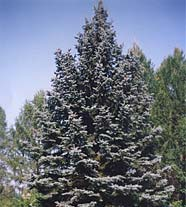 Назовите самое музыкальное хвойное дерево!
Ель
Ответ
Вопрос № 24
Это растение всем хорошо известно. Его – родина Мексика. В 1874 г. русский академик Севергин в книге «Царство произрастания» писал: «Сие растение почитается способным исцелять раны. Наибольшее употребление семени есть в пищу попугаям; можно получать из него масло,  пережженные семена имеют запах кофе и производят наливку, почти столь же приятную». Как оно называется? Укажите семейство этого растения.
Подсолнечник. Семейство Сложноцветные
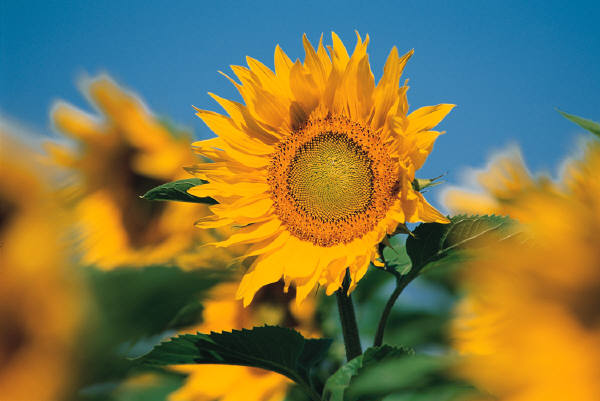 Ответ
Всем спасибо!
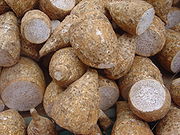 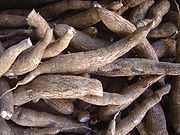 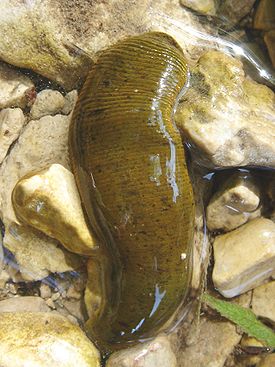 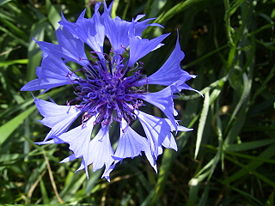 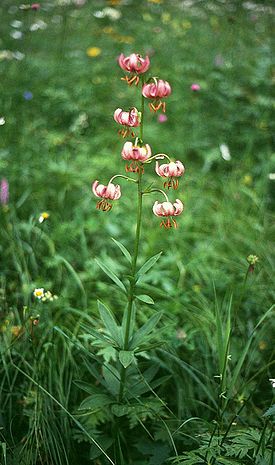 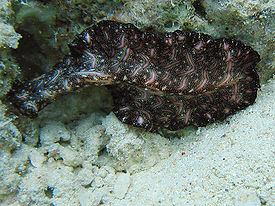 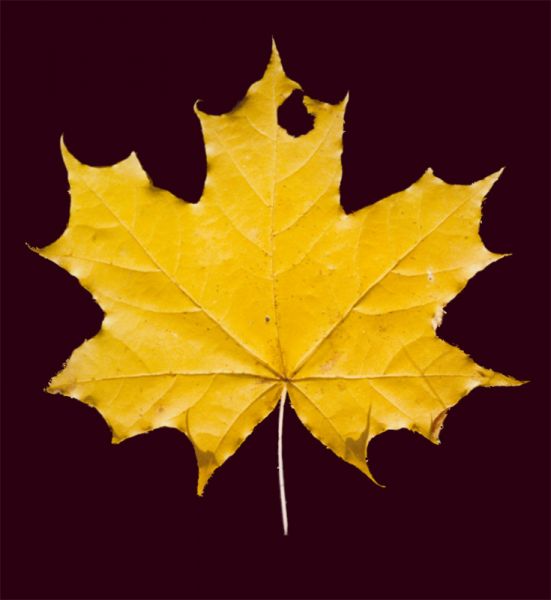 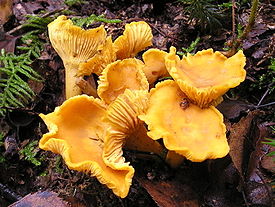 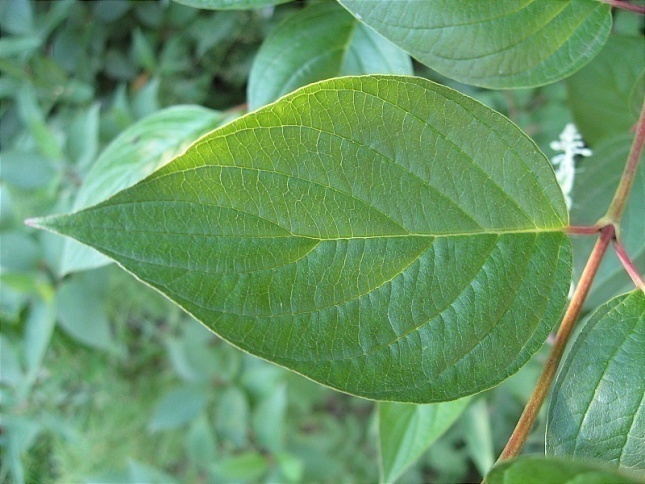